Doctor Overview
Goal
Build fault management and maintenance framework

Approach
Identify requirement
Gap Analysis
Implementation work in Upstream (OpenStack)
Integration and testing

Status
Initial Requirement study, architecture design, Gap analysis : Done
Collaborative Development: On-going (3 merged Blueprints in OpenStack Liberty)
Standardization Sync: On-going (by NFV member efforts, joint meeting)
Key Requirements as VIM
Consistent Resource State Awareness
Immediate Notification
Extensible Monitoring
Fault Correlation
Doctor Demo Overview
Quick Recovery
Switch ACT-SBY
Application
Manager
Streaming Server
Video Player
ACT
SBY
Virtualized Infrastructure
Virtualized Infrastructure Manager (VIM)
= OpenStack
VM-1 Down
Virtual Compute
Virtual Storage
Virtual Network
Reaction
Detection withoutDoctor (few minutes)
Detection withDoctor (1 second)
Virtualization Layer
Hardware Resources
Host-A Down
Fault Management Sequence
App Manager
+ Viewer
Application
0. Set Alarm
Manager
Streaming Server
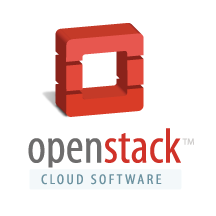 5. Notify  Error
6-. Action
Liberty
4. Notify all
Virtualized Infrastructure (Resource Pool)
Controller
Controller
Notifier
Alarm
Conf.
Controller
Resource Map
Nova
Ceilometer
3. Update State
2. Find Affected
Monitor
Monitor
Inspector
Failure Policy
Monitor
1. Raw Failure
State Reflector
Log Monitor
Service Healing Process
Alarm Notification
Host
Host
Control
VM
VM
VM
App Manager
Streaming Server
Streaming Server
vNIC
vNIC
vSwitch
vSwitch
NIC
NIC
Data Flow (Before)
Video Player
Data Flow (After)
Switch
Doctor Features in OpenStack Liberty Release
Doctor BP Detail: Nova – Mark Nova-Compute Down
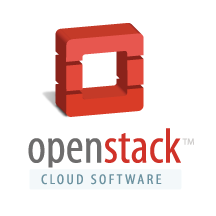 External Monitoring Service
Client
NEW API
to update nova-compute
service state
Monitoring
Force-down API
Host / Machine
nova api
VM
service state
nova conductor
nova DB
nova compute
queue
Hypervisor
EXISTING(periodic update)
vSwitch
nova scheduler
BMC
Doctor BP Detail: Ceilometer - Event Alarm
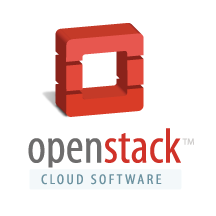 Manager
Nova
Neutron
Cinder
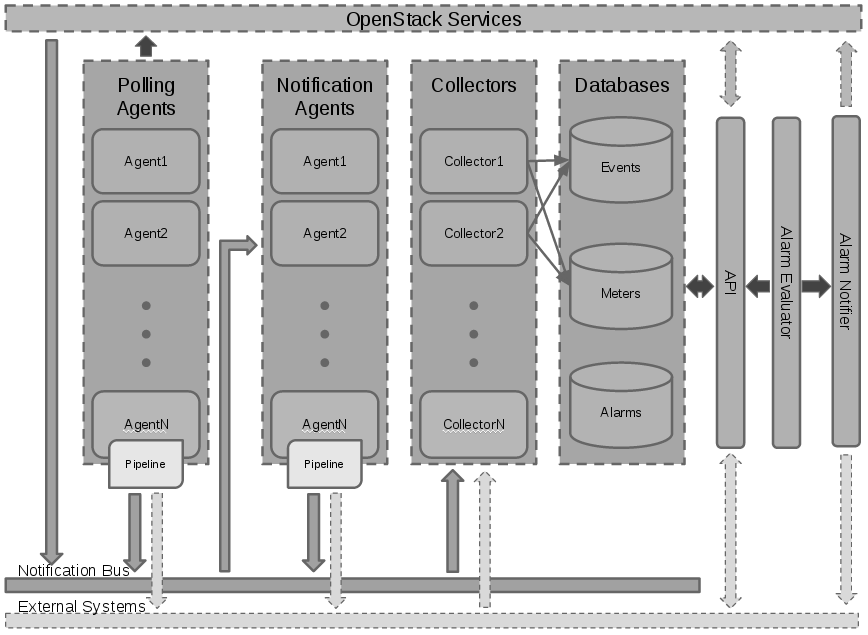 event
stats
sample
Notification-driven alarm evaluator
EXISTING(polling-based)
notification
NEW Shortcut(notification-based)
Audit Service